Правилаигры в шашки
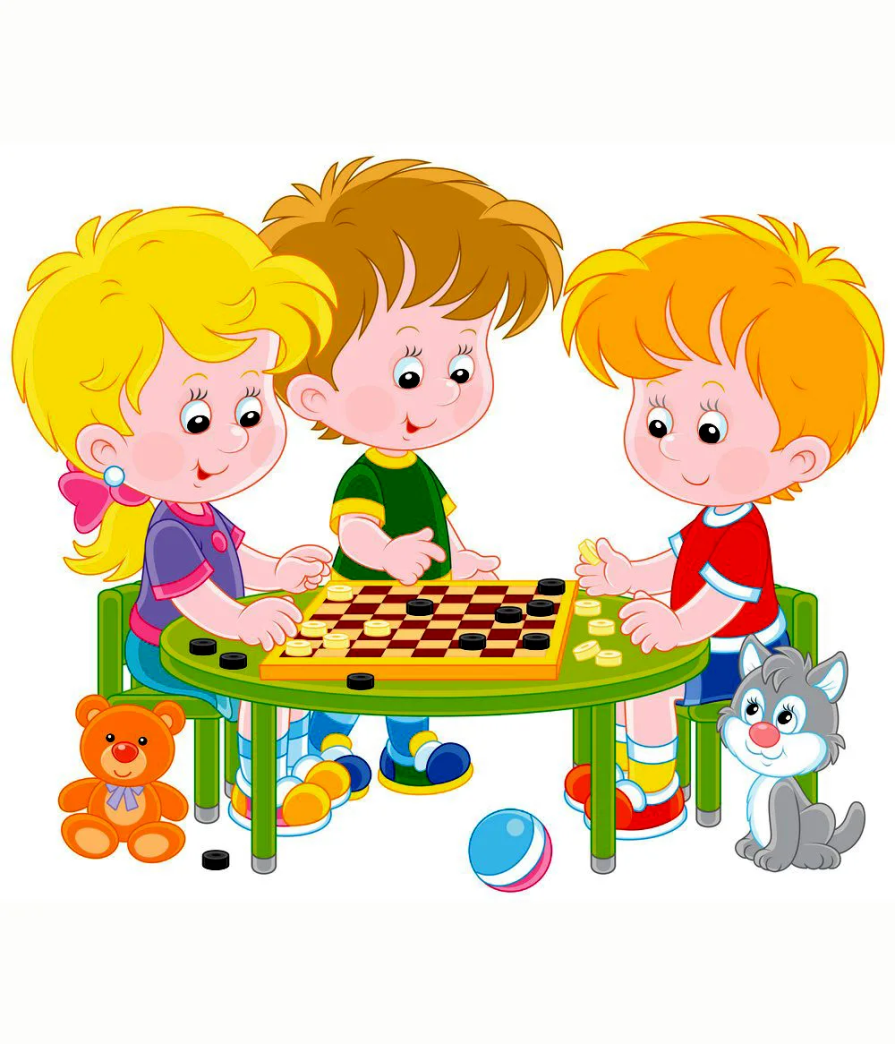 Шашки - это настольная игра, ставшая одним из видов спорта.
Шашки - древняя игра.Она полезна и нужна!Быть внимательным и честнымУчит нас всегда она.
Пространственное воображение
Вырабатывает умение мыслить абстрактно
Логическое мышление
Смекалку
Игра в шашки развивает
Память
Способность действовать в уме
Воспитывает усидчивость
Сообразительность
Состав игры:
Игровая доска 64 (8х8) клетки.
 Клетки двух контрастных цветов, располагающихся по диагоналям.
 Обозначение игровых клеток буквенно-цифровое (как на шахматной доске).
Шашки двух разных цветов по 12 штук.
В партии принимают участие два игрока. 
Основная цель поединка – выигрыш.
Выиграть партию - когда у соперника не осталось ни одной шашки, шашки соперника заблокированы или соперник досрочно признал свое поражение. 
При невозможности выигрыша любого из участников игры, партия считается законченной в ничью.
Правила игры
Шашечная доска для русского варианта игры состоит из 64 клеток, окрашенных в черно-белые цвета, шашечки также имеют черную и белую окраску. Перед началом поединка все фигуры выставляются в три нижних ряда на темный фон.
В игре принимают участие 2 игрока. Игроки располагаются на противоположных сторонах доски.
Выбор цвета игроками определяется жребием или по договоренности. 
Если игрок дотронулся до шашки, он обязан ей сделать ход. 
В игре участники обязаны бить фигуры противника.
Все ходы в классической игре осуществляются только на темном фоне:
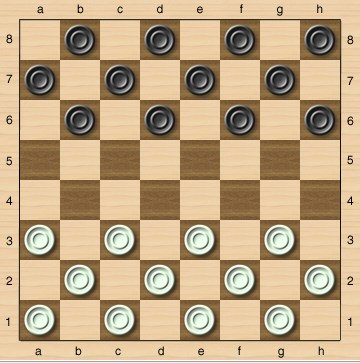 «Шашки медленно, но метко Шагают лишь по черным клеткам!»
Преимущество первого хода всегда принадлежит белым фигурам: «Начинать бой можешь смело – Первый ход всегда за белой!»
Фигурка делает ход вперед по диагонали на любую свободную клетку. Другого варианта нет. Если игрок коснулся фигуры, то он обязан ходить именно ей.
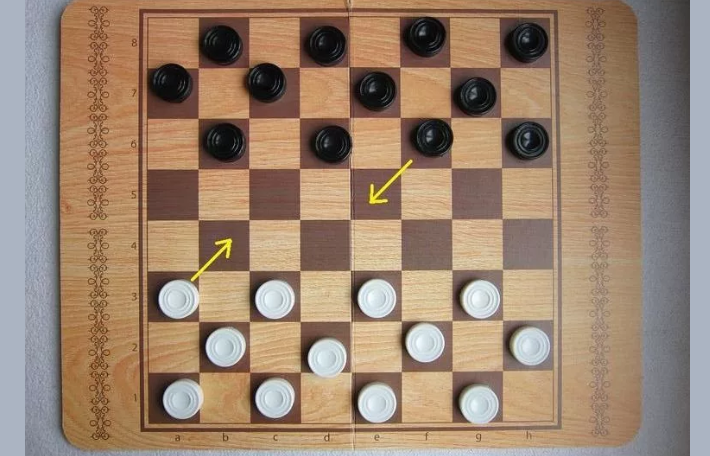 Ходы между соперниками чередуются. Если перед шашкой стоит фигура противника, а после нее поле свободно, то ее можно убить, делая ход и вперед, и назад:


«Знают все: и стар и млад, Шашкой бьем вперед – назад!»
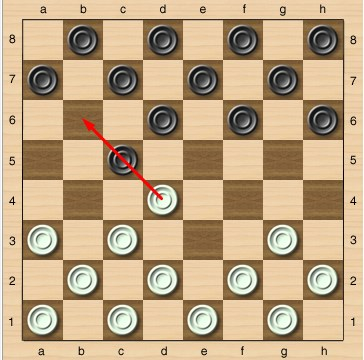 Ходить в другую сторону при таком положении фигур запрещается, даже если вы подставляете себя по удар: 
«Наверно, шашкам не везет, Ходят шашки лишь ВПЕРЕД!» 
За один ход, при удачном расположении фигур противника, можно убить сразу несколько шашек:
«Шашка соперника сразу погибнет, Если твоя ее перепрыгнет!»
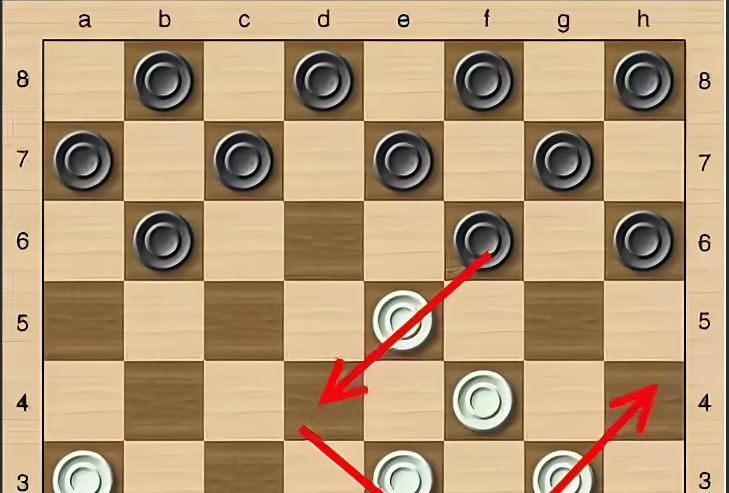 Если игроку удалось дойти до противоположного конца доски, то он переворачивает свою фигуру, она превращается в дамку:

«Поля вдруг конец настанет, Сразу шашка дамкой станет!»
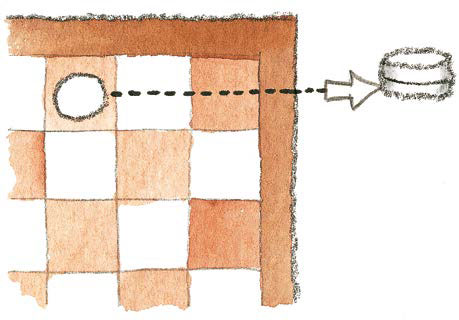 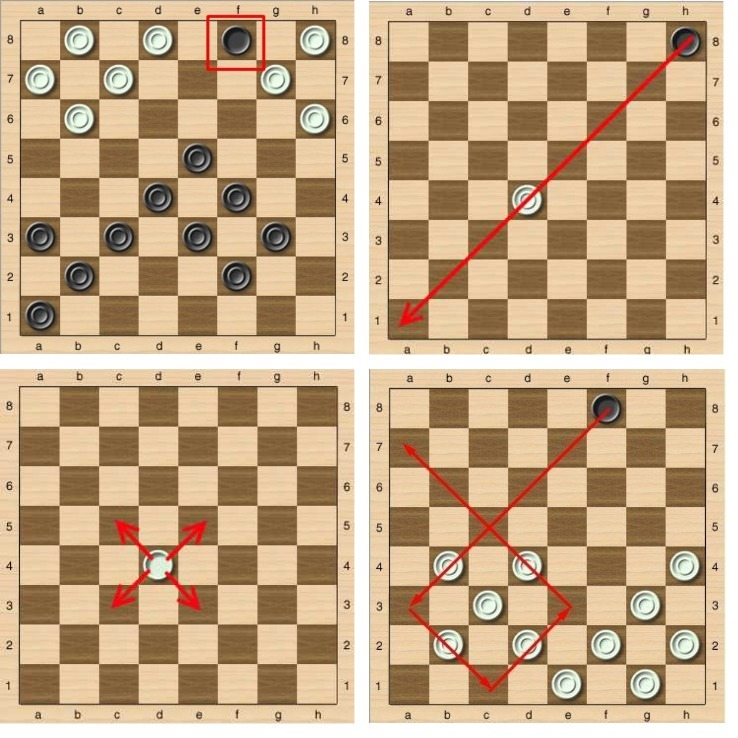 Теперь она может ходить по диагонали вперед на любое количество клеток. Также дамке становятся доступны ходы назад:

«Чтоб твою дамку не поймали, Ход ее по всей диагонали!»
Бить дамку, при соответствующем положении, может любая фигура. Выигрывает тот игрок, кто первый убьет все шашки противника: «Цель игры – побить «врагов» И чтоб им не было ходов!»
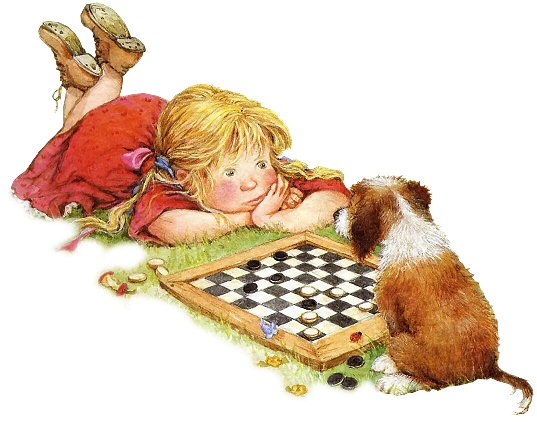 Джентльменские правила
В знак уважения друг к другу в начале и в конце партии соперники пожимают руки.

Отвлекать внимание партнера по игре, подсказывать – строго запрещено правилами.

Играть тихо, размеренно, не швыряя фигурки, переставляя их без лишнего шума – признаки воспитанного человека.

Смеяться над проигрышем соперника – неприемлемо.